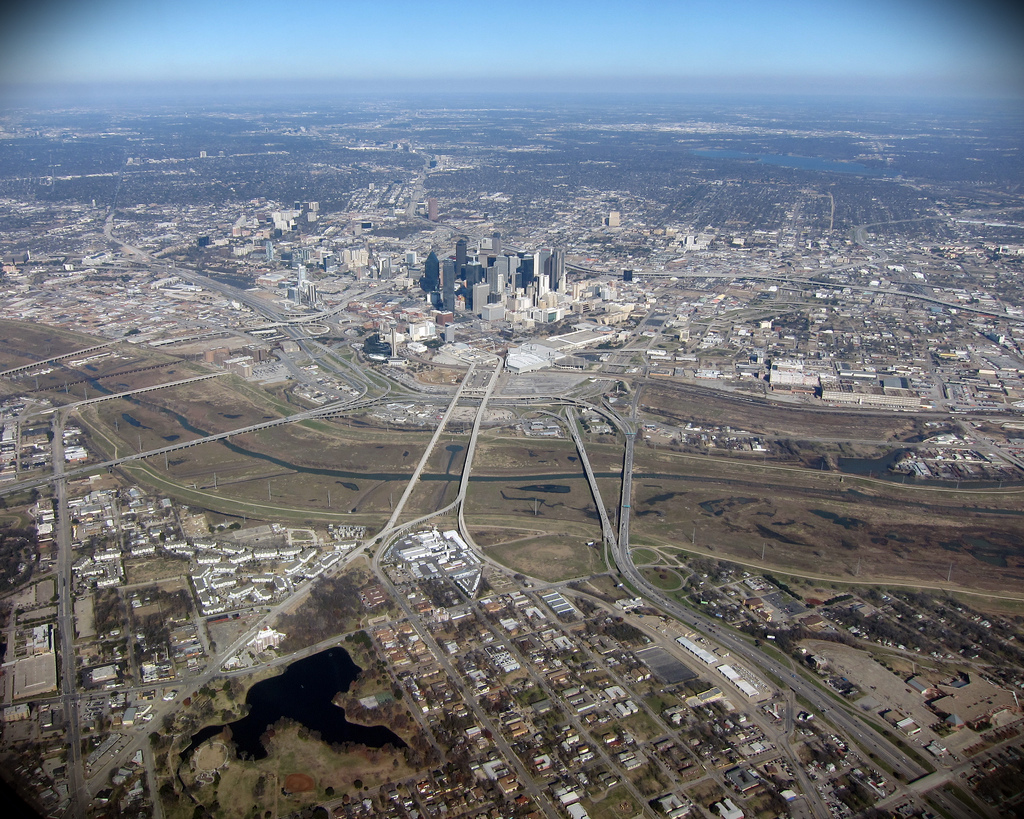 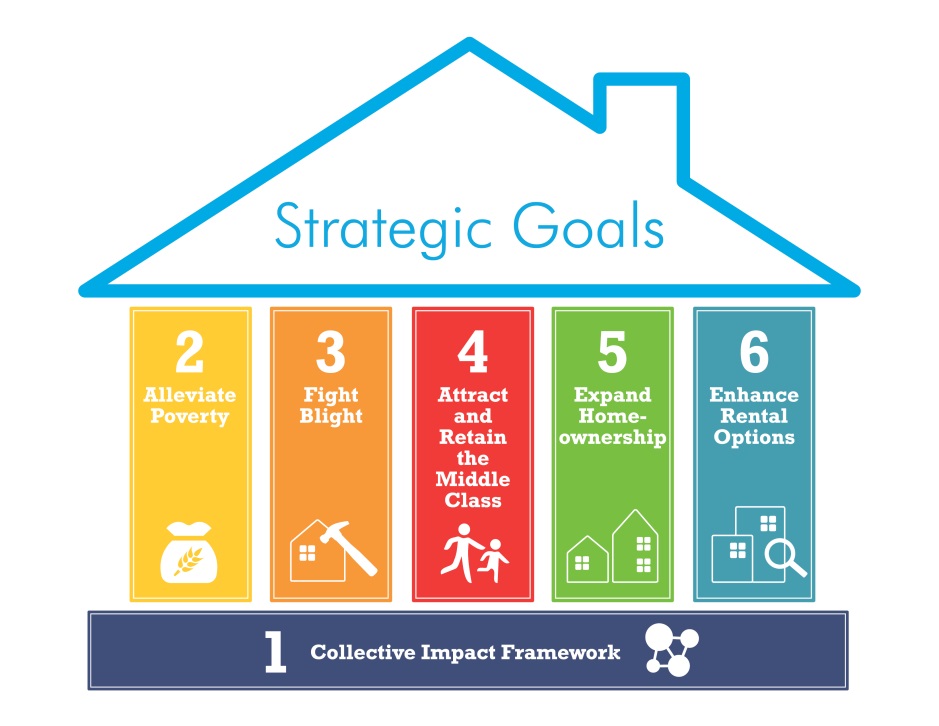 Kiest CliffNeighborhood Data
District 3
Councilmember Thomas 
Team lead Karen Riley
January 2017
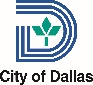 2
Target Area Highlights
The Kimball Target Area is a predominantly single family neighborhood, high home ownership rate
The community is diverse both racially and socio-economically
Generally higher household incomes than the City of Dallas as a whole 
Homes are generally in good condition 
(better than city as a whole)
Lower household incomes and multifamily dwellings are concentrated in the southwestern corner near Ledbetter and Cockrell Hill
There area four (4) schools in the Kimball Area
There is access to open space through parks and trails
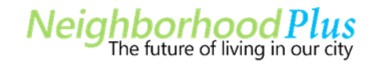 3
Target Area Land Use Map
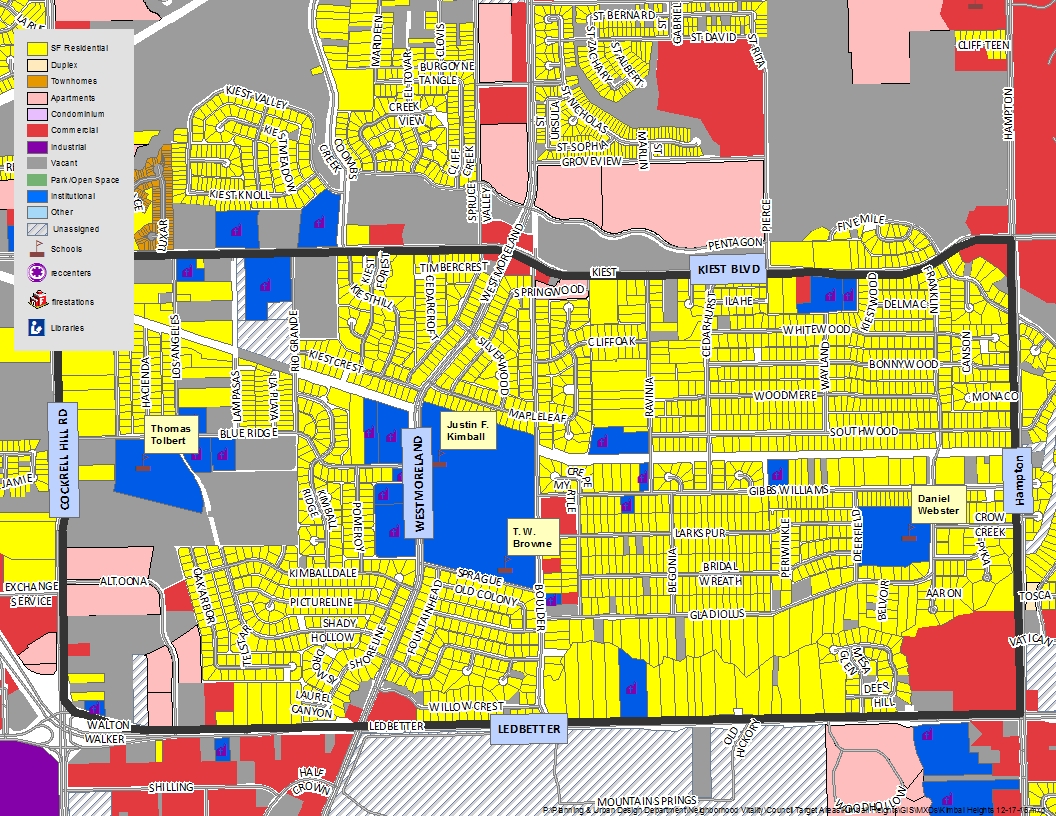 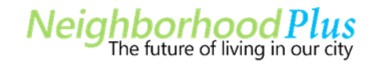 4
Target Area Demographics
Total Population: 5,853
Age
Generally older than city as a whole
Race/Ethnicity
Diverse population breakdown
Education
84% HS Grad Rate
28% Bachelors or Higher
* Source: 2010-2014 5 year ACS Estimates
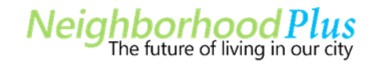 5
Target Area Household Incomes
2010-2014 Median Household Income
Wide range of incomes, generally higher than city as a whole
Households with Lower median incomes tend to be located in the southern portions of target area
Area poverty rate is lower (15%) in the Target Area compared to the citywide rate (24%)
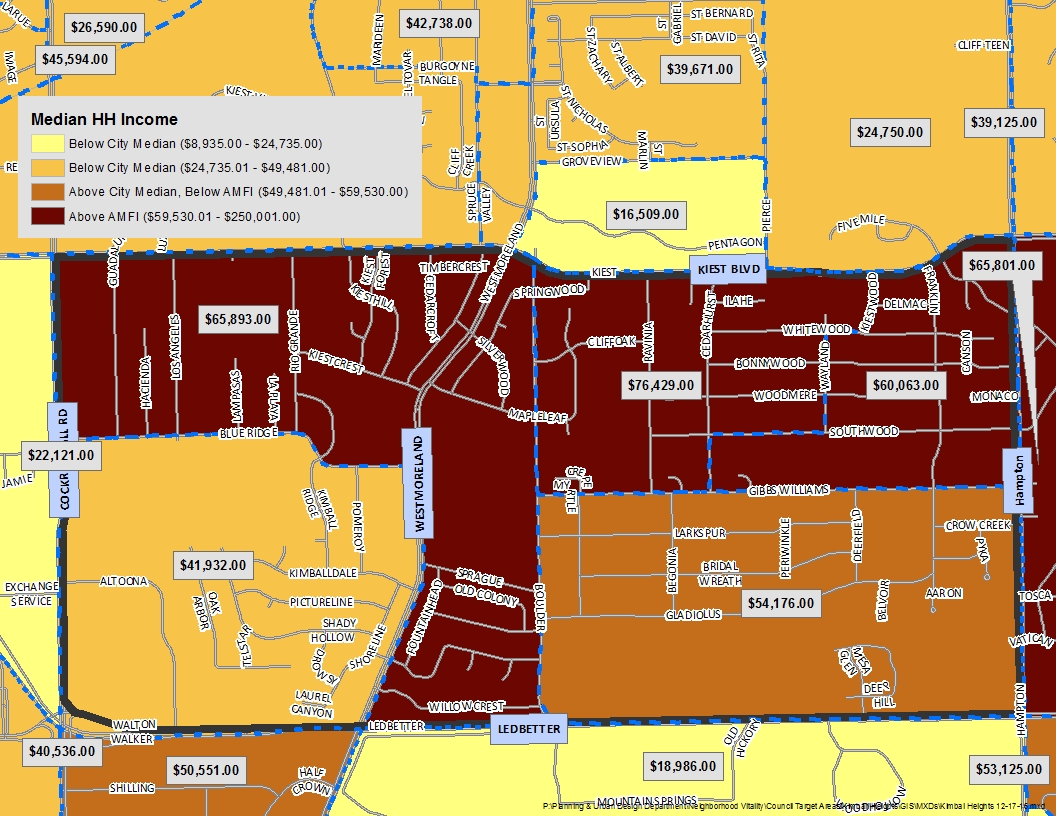 * Source: 2010-2014 5 year ACS Estimates
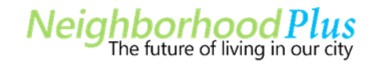 6
Target Area Households with Children: 2010-2014
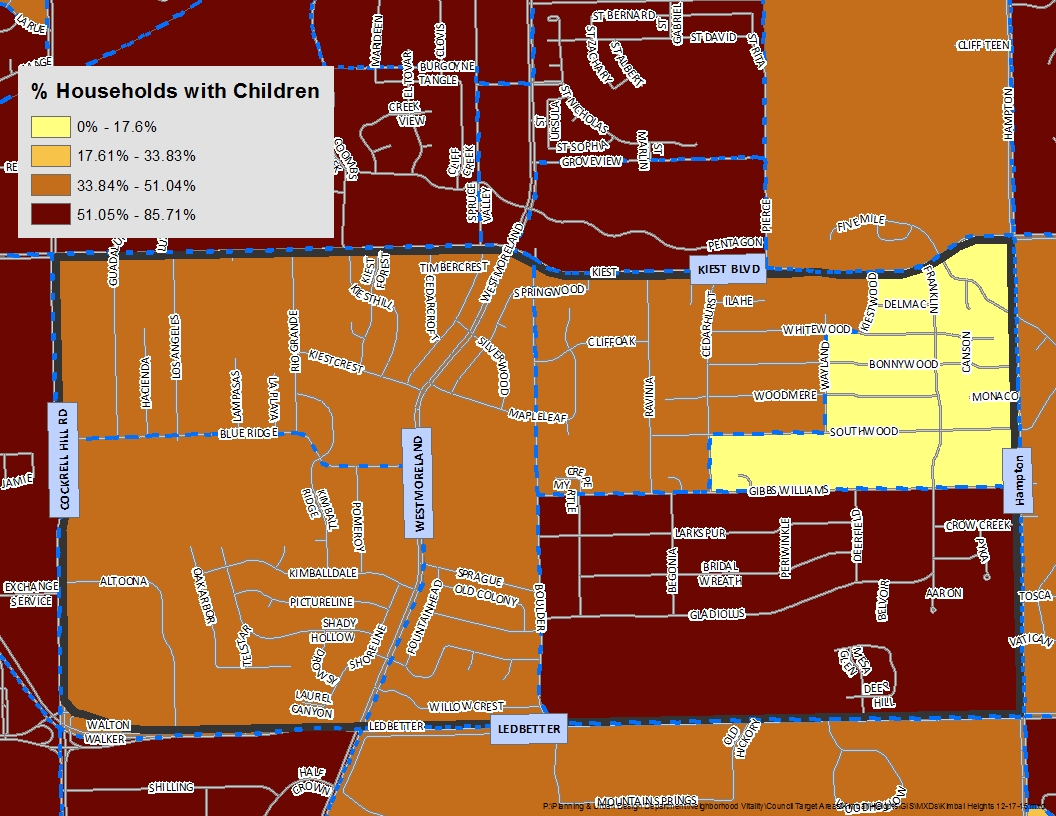 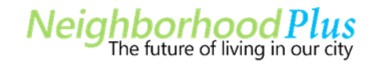 7
* Source: 2010-2014 5-Year ACS Estimates
Target Area Housing Overview
Housing Type
The housing stock in the Kimball Area is predominantly single family, and some multifamily in the southwest corner
Housing Tenure/Occupancy
80% homeownership
10% renter, rental single family homes scattered throughout target area
Only 15% of the housing stock in the neighborhood is vacant 
Housing Conditions 
64% of the housing stock is in above average condition, better than city average (45%)
New Construction/Improvement Activity
No new single-family homes built within the boundaries between 2012-2014, however there were new constructed in close proximity to the Target Area.
Scattered home improvement activity throughout neighborhood
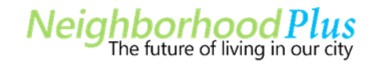 8
* Source: 2010-2014 5 year ACS Estimates and DCAD
Target Area Homeownership & Rental Rates
2010-2014 Percentage of Senior Led Housing
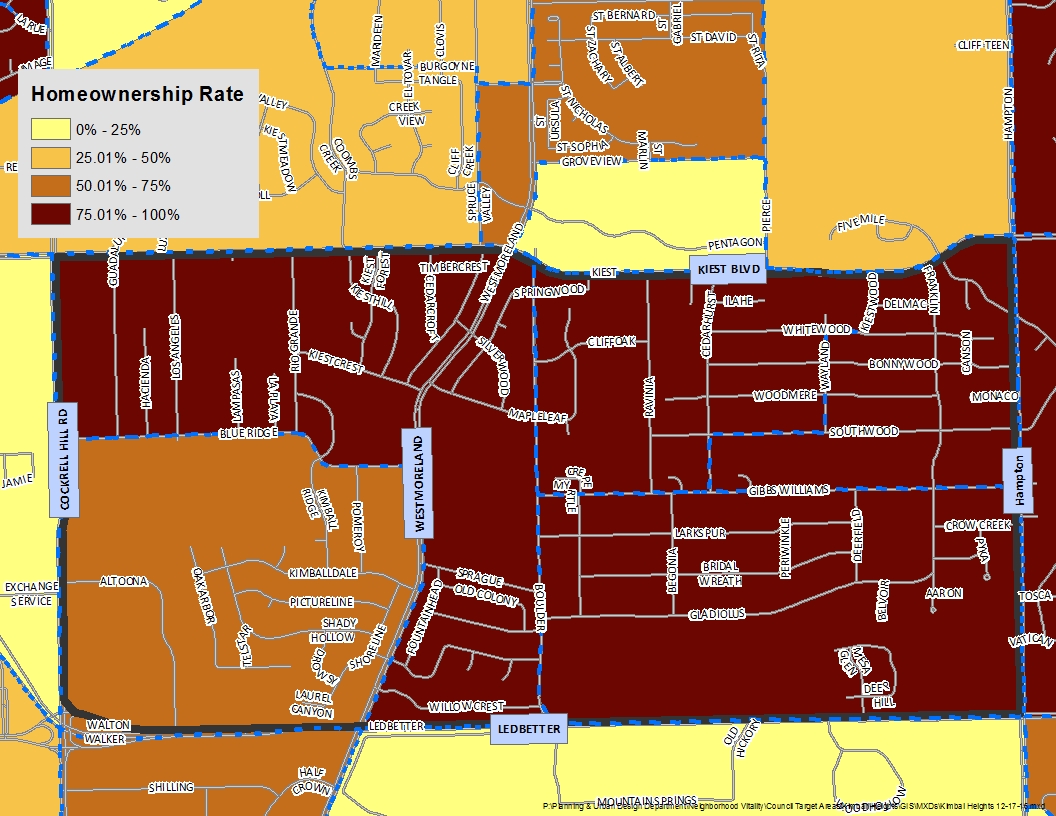 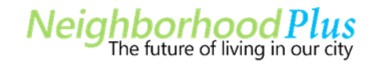 * Source: 2010-2014 5-Year ACS Estimates
9
Target Area Single- Family Housing Conditions: 2015
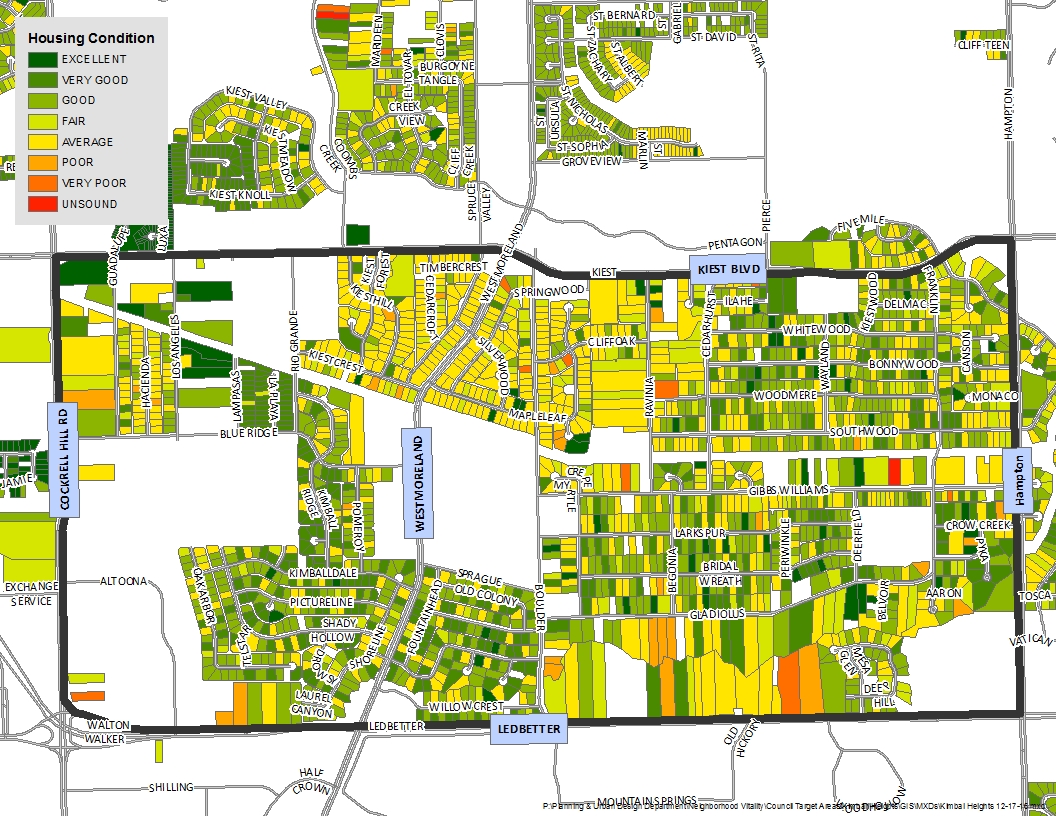 Citywide Rate:  45% of Housing Units Above City Average
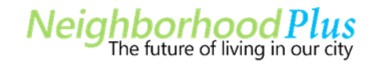 10
* Source: DCAD 2015
Target Area Single Family Home Ownership/Rental: 2010-2014
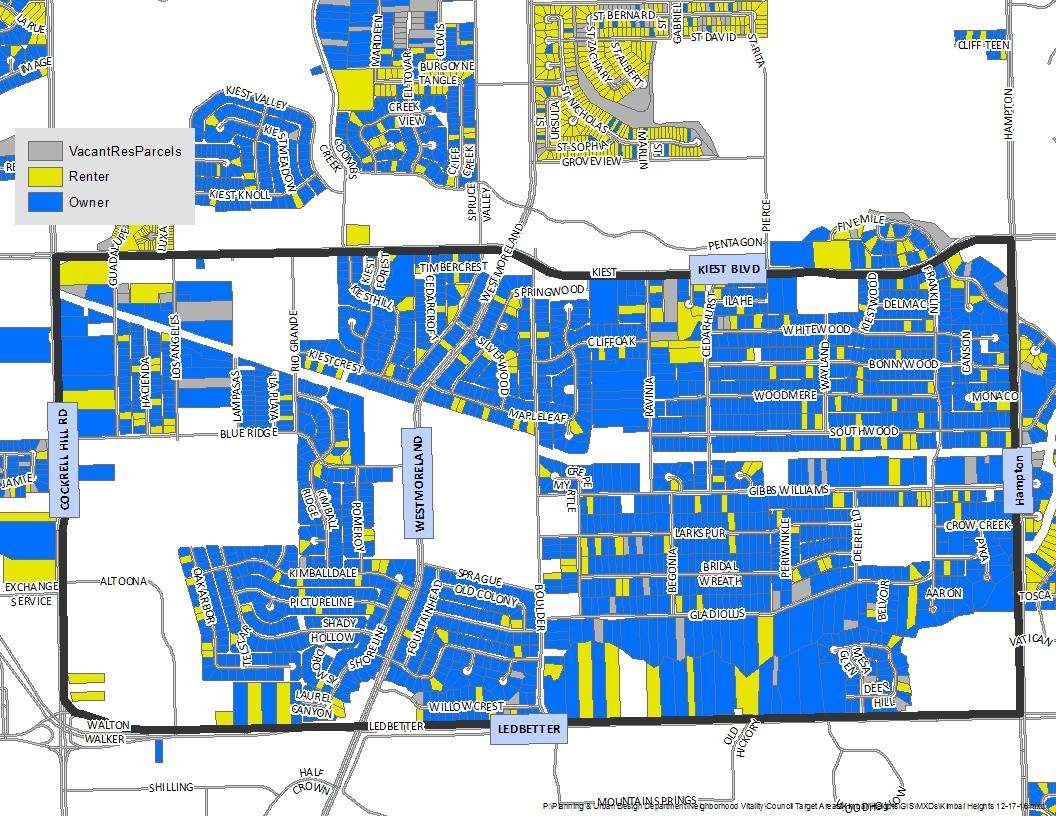 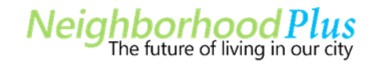 11
* Source: 2010-2014 5-Year ACS Estimates
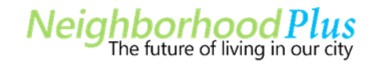 12
Target Area Homeowner and Neighborhood Association Groups
Neighborhood Associations
Kiest Forest Estates NA
Brettonwoods NA
Hideaway Valley NA
 
Homeowner Associations
Kimball Estates HOA
Kimball Square HOA
Kiestwood Historical HOA
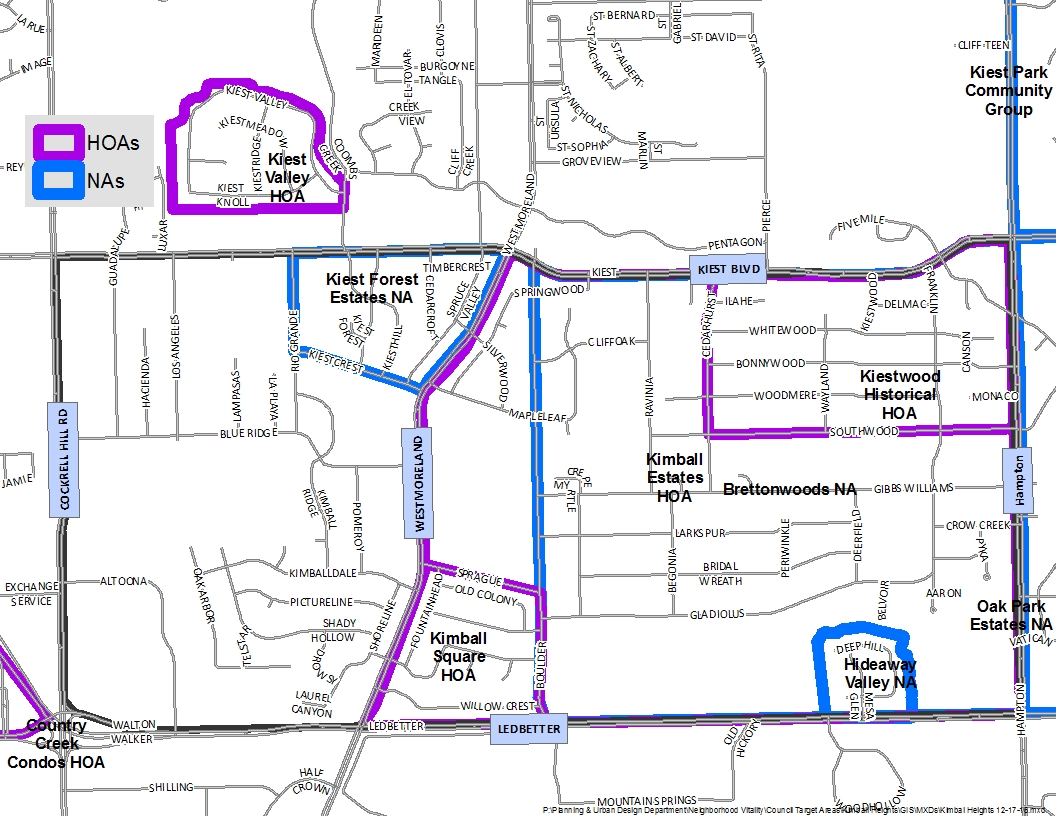 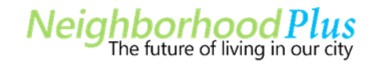 13
* Source: City of Dallas Planning & Urban Design Department
Target Area Senior Led Households
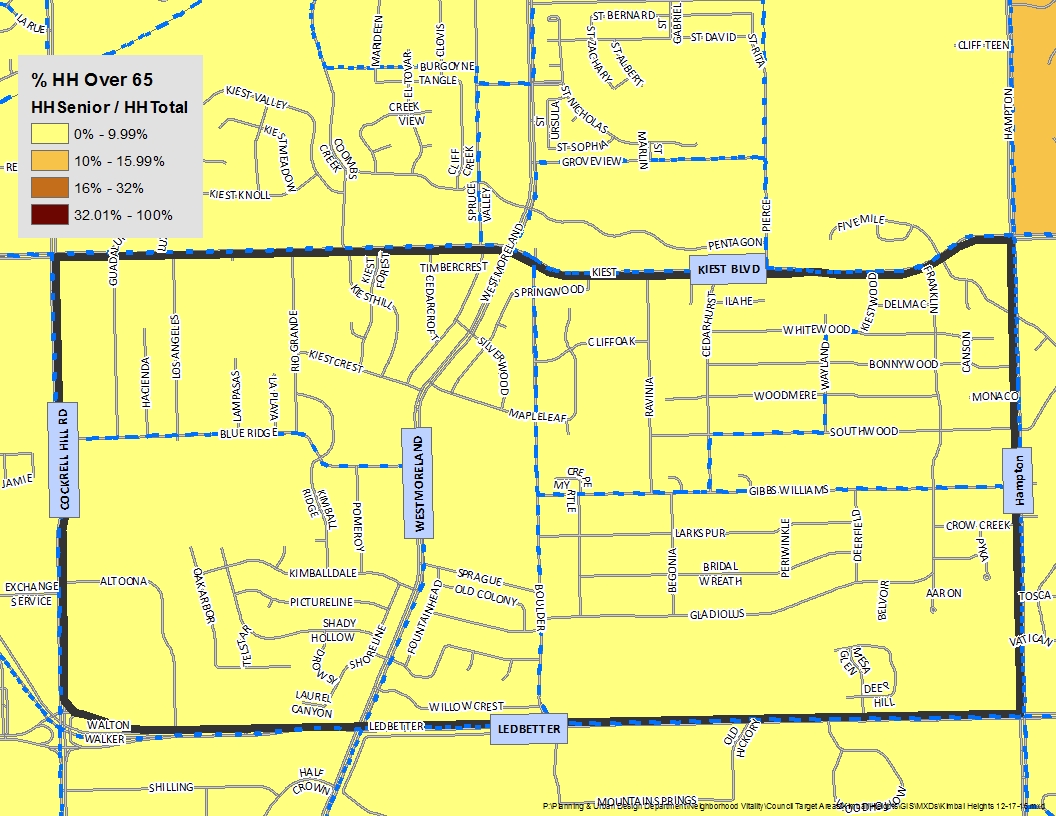 14
* Source: 2010-2014 5-Year ACS Estimates
New Single- Family Home Construction  2012-2014
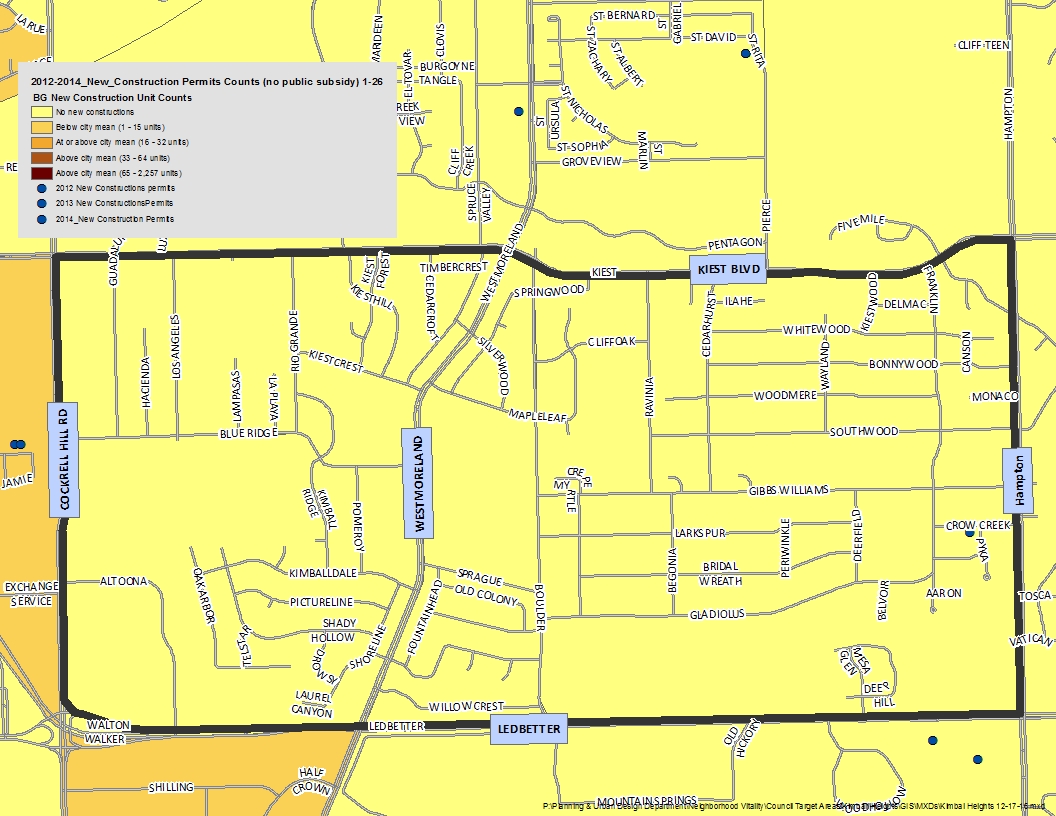 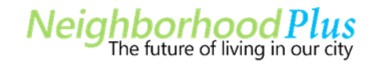 15
* Source: City of Dallas 2012- 2014 Permit data
Target Area Home Improvement Permits:   2012-2014
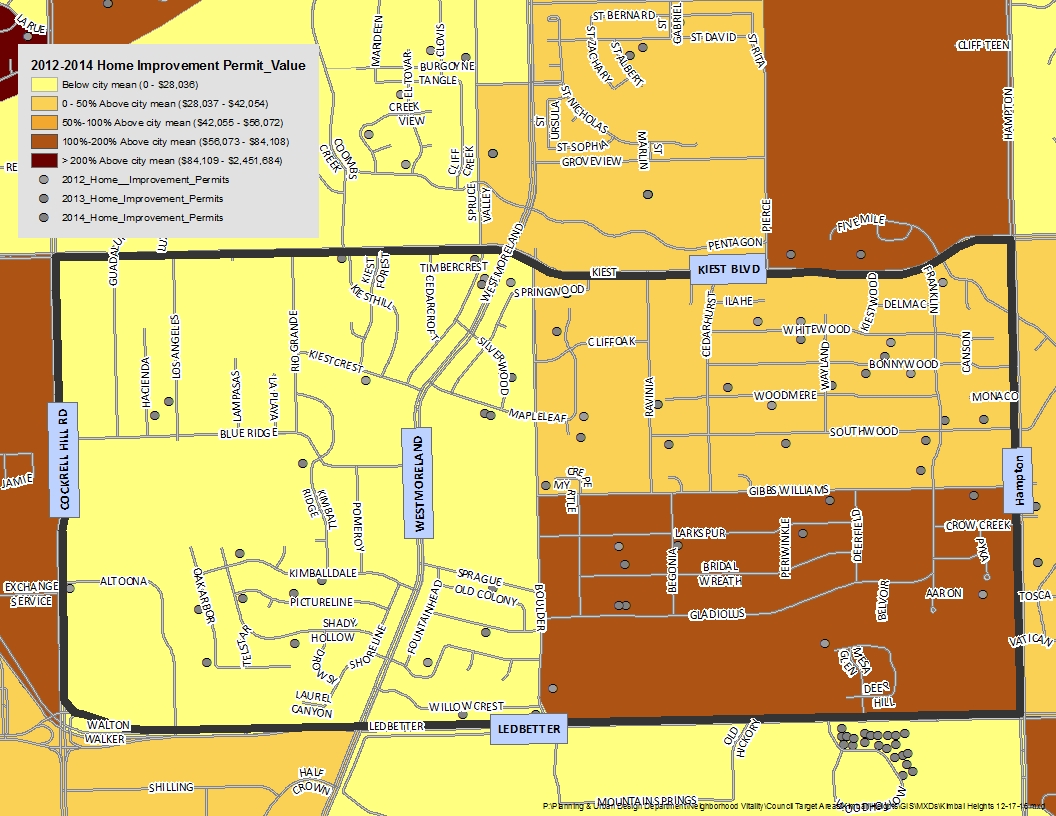 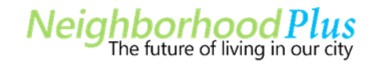 * Source: City of Dallas 2012- 2014 Permit data
16
Target Area Bond Projects
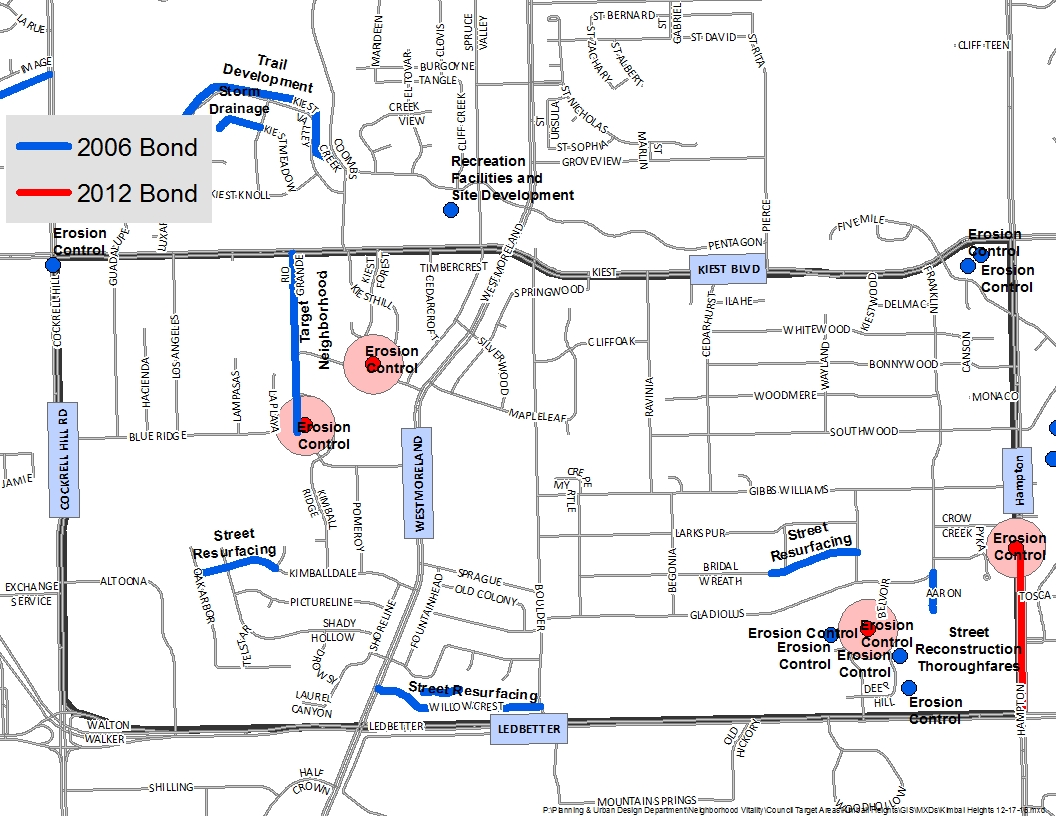 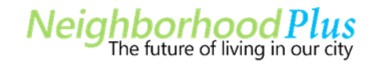 17
* Source: City of Dallas –Public Works
Target Area Street Conditions
2015 Street Conditions
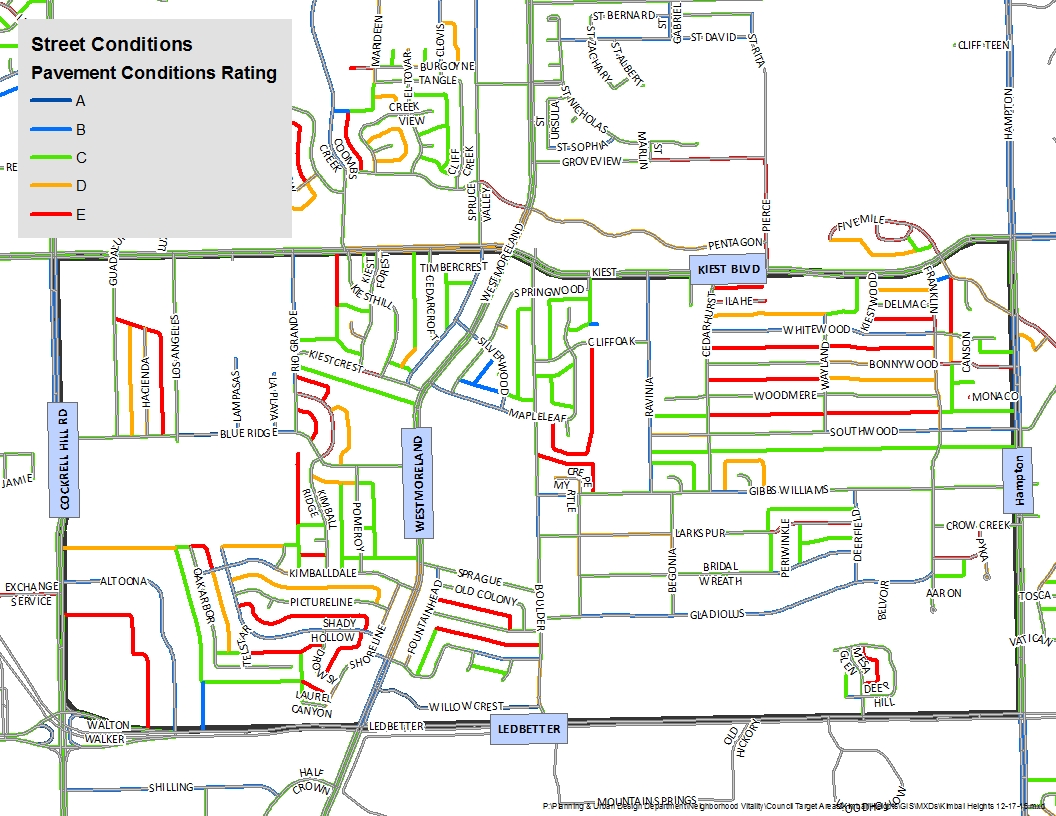 18
* Source: City of Dallas Public Works
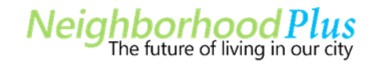